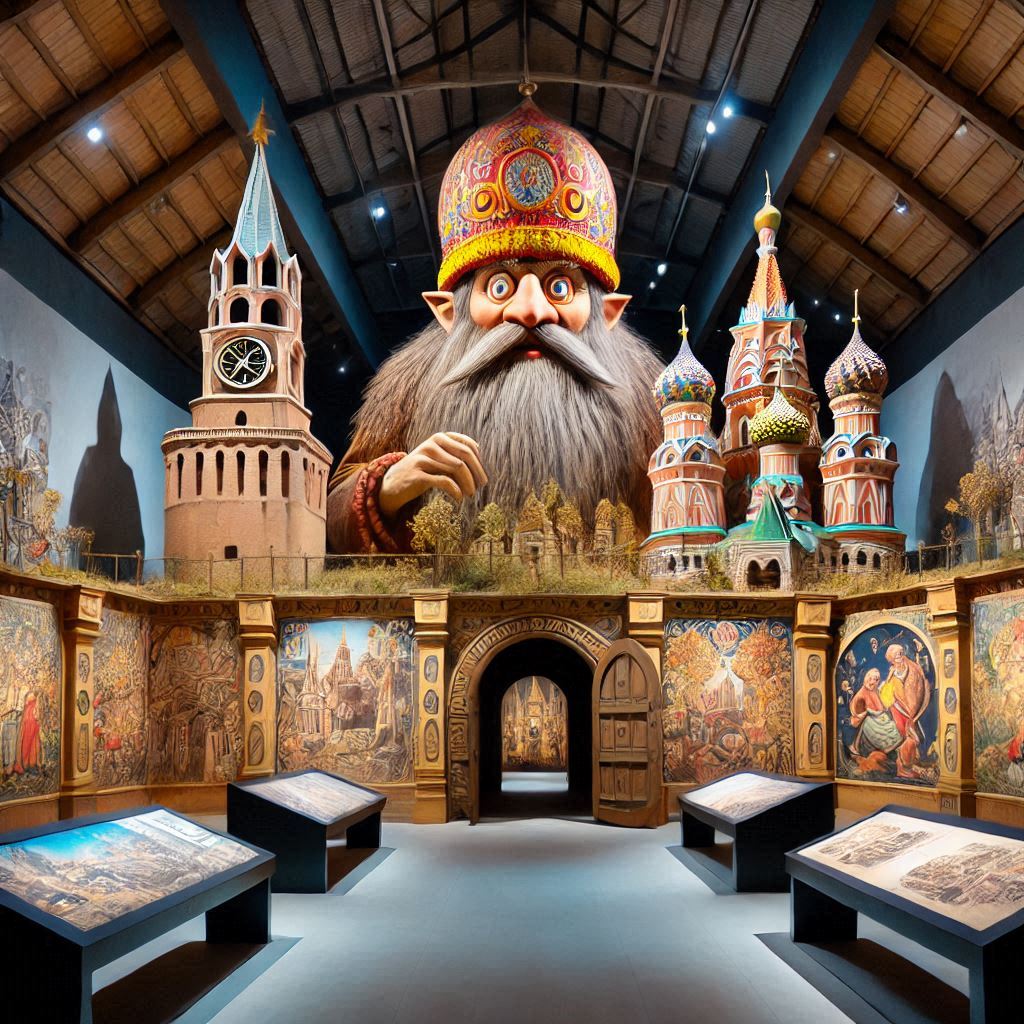 Promenade 
dans l’exposition des tableaux
d’Hartmann par Modeste Moussorgski
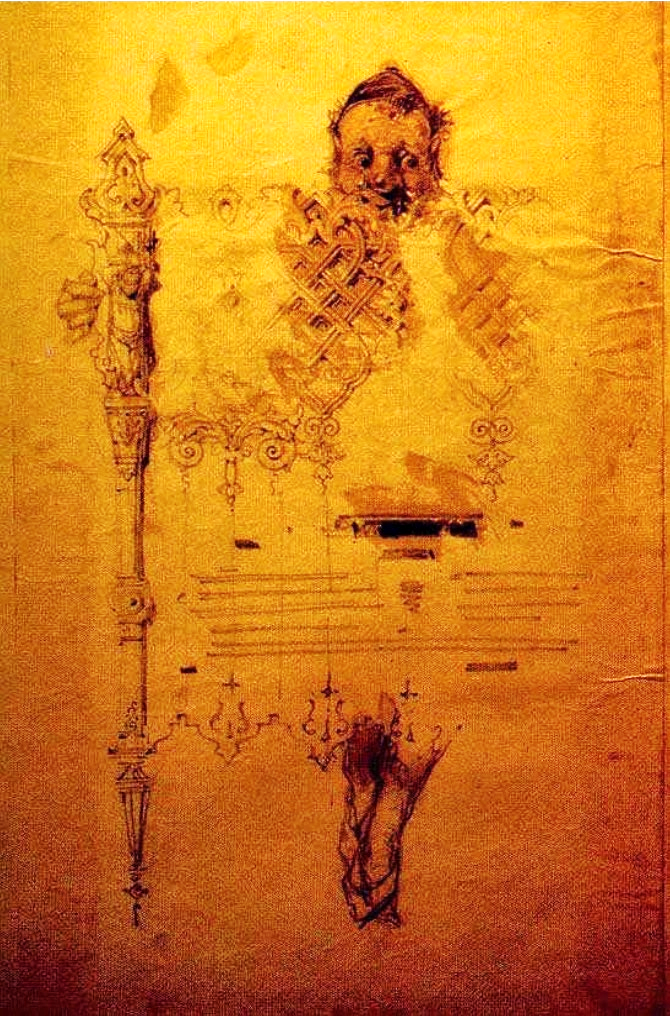 Gnomus
 étrange gnome aux
pattes tordues et au regard inquiétant
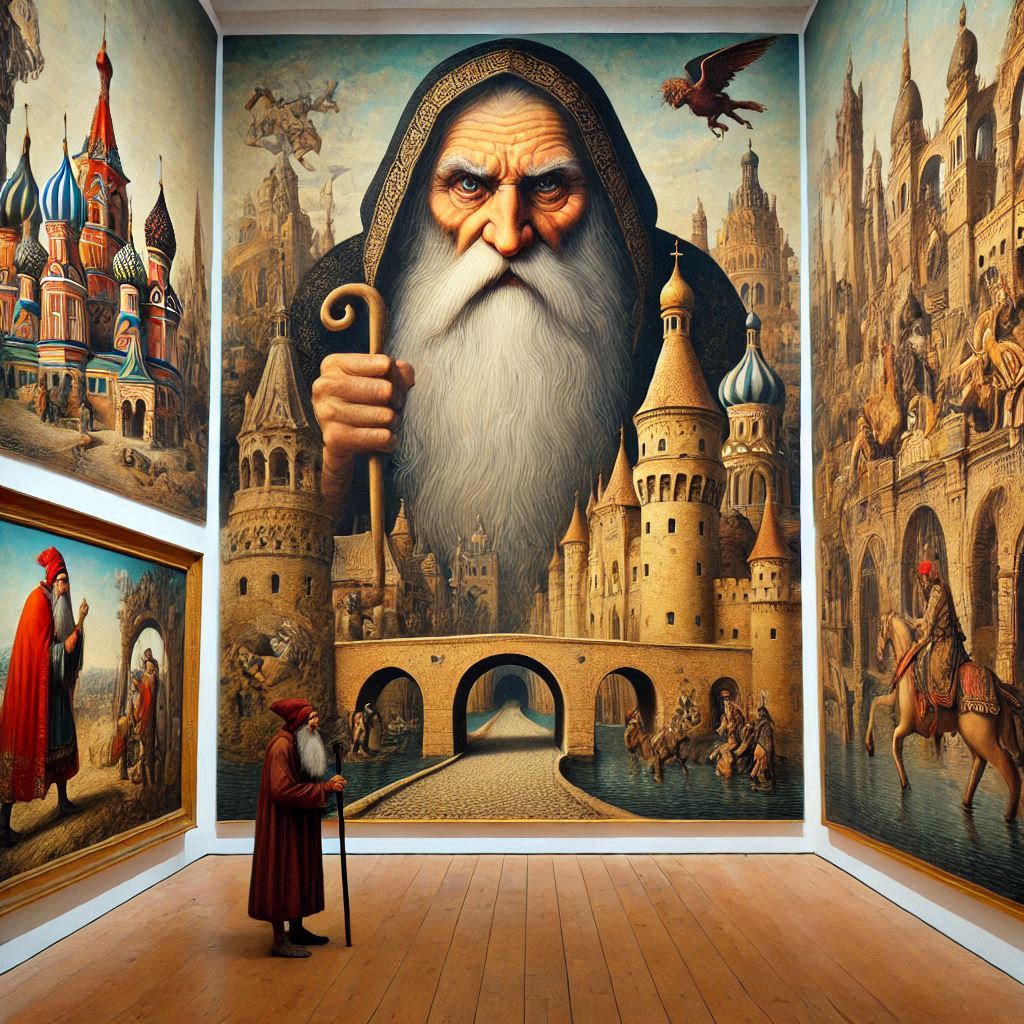 Promenade
Il vecchio castello
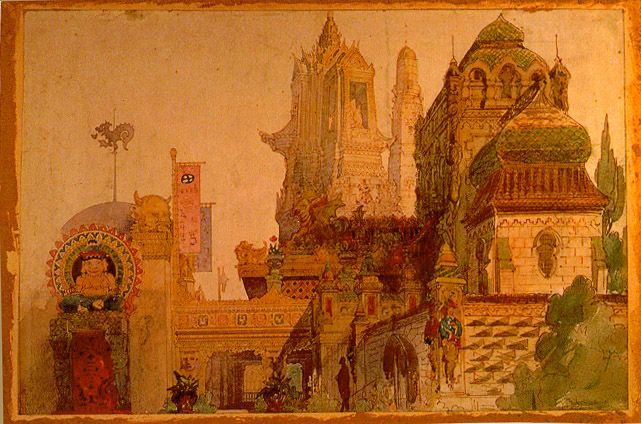 Aquarelle d’un 
vieux château 




avec un troubadour chantant à l’extérieur
Écoutez la voix humaine de l’orgue
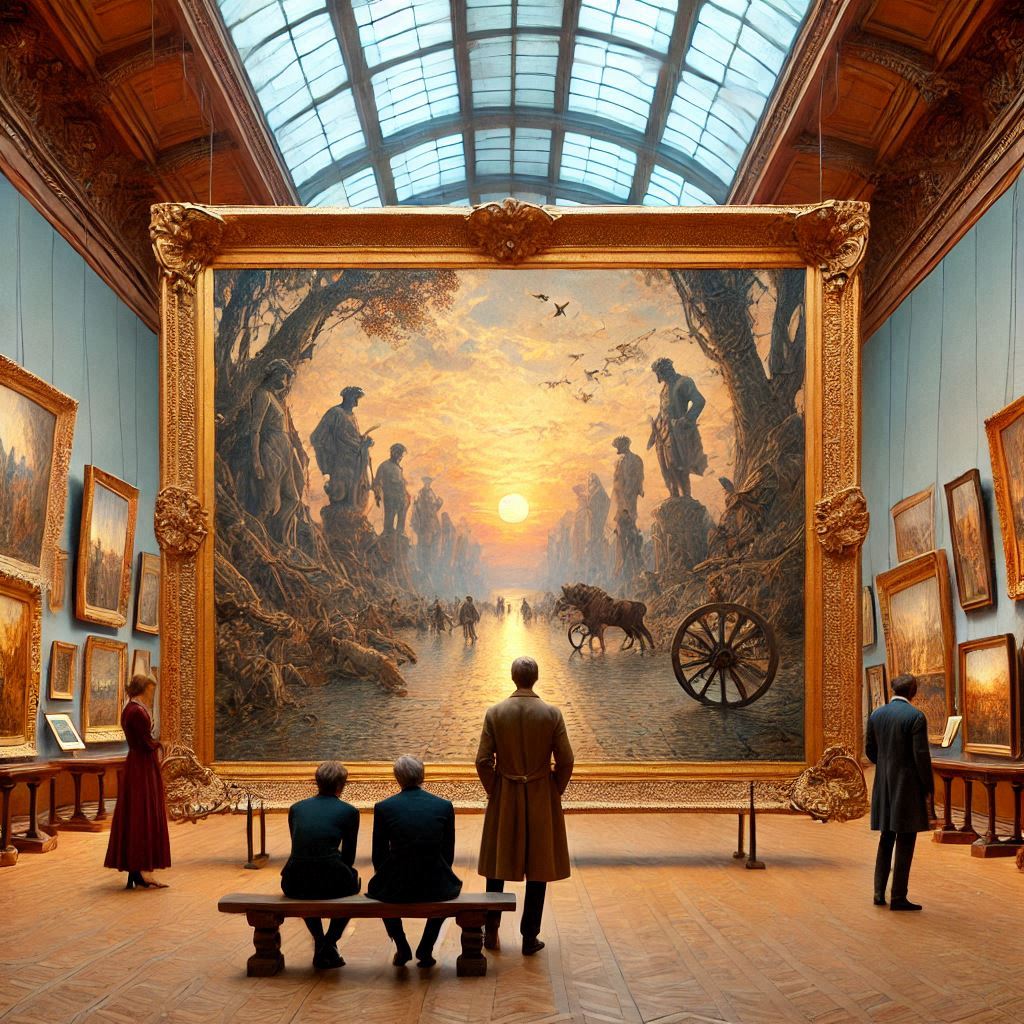 Promenade
Le Bydło, gros chariot polonais traîné par un énorme bœuf.
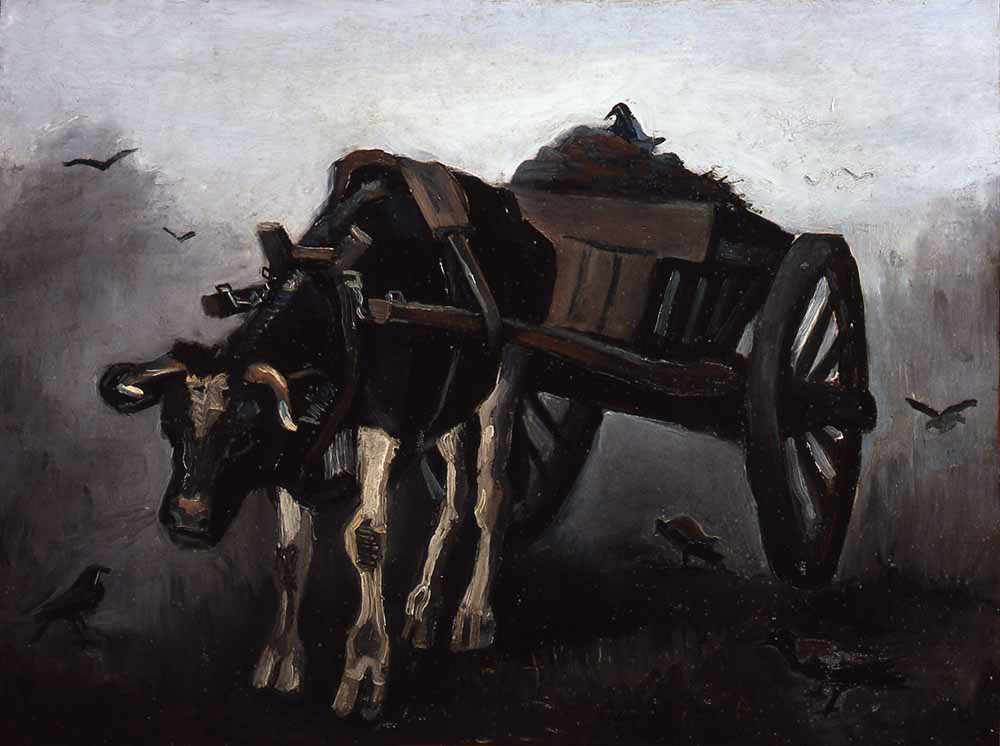 Vu comme un immense rouleau compresseur broyant tout sur son passage à travers les longues plaines de Russie.
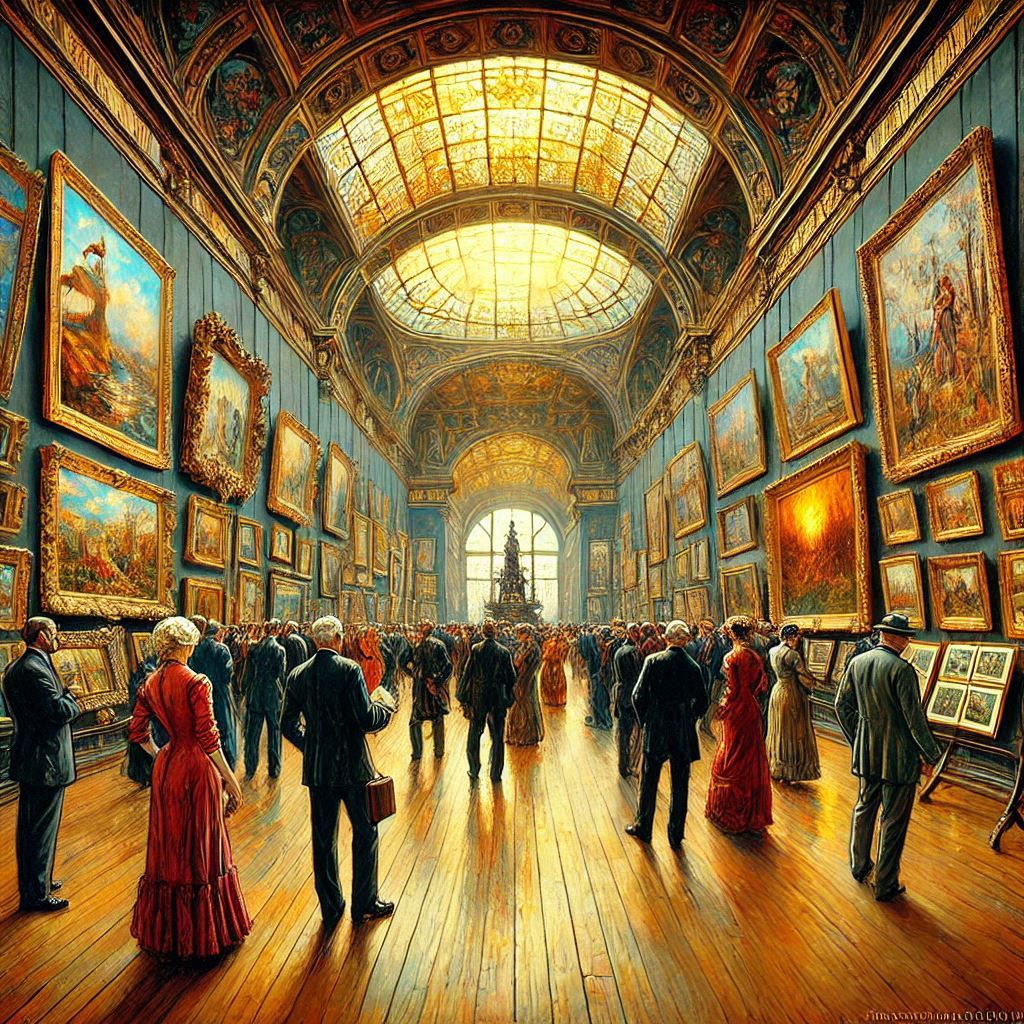 Promenade
Écoutez la flûte octaviante 4’ de l’orgue au début
Samuel Goldenberg et Schmuyle, un Juif riche et hautain, un autre pauvre 





et suppliant qui, semble-til, se fait finalement congédier d'un grand geste
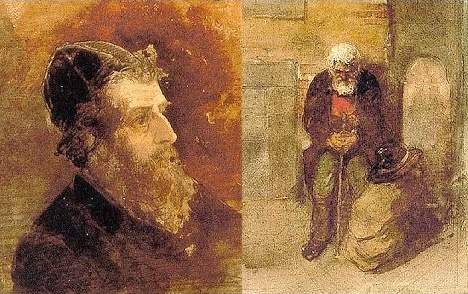 Fin de la première visite